ΝΑΥΠΗΓΙΚΟ ΚΑΤΑΣΚΕΥΑΣΤΙΚΟ ΣΧΕΔΙΟ
ΥΛΙΚΟ ΜΑΘΗΜΑΤΟΣ

- eclass.uniwa.gr (υλικό σε μορφή pdf)

- ocp.teiath.gr   (υλικό σε μορφή video)
1
eclass.uniwa.gr               Πλατφόρμα Ασύγχρονης Τηλεκπαίδευσης ΠΑΝΕΠΙΣΤΗΜΙΟ ΔΥΤΙΚΗΣ ΑΤΤΙΚΗΣ
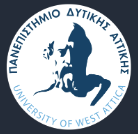 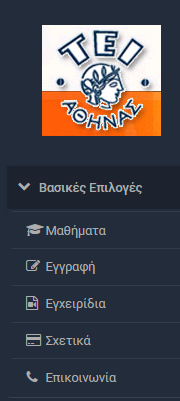 ΣΜ / Σχολή ΜΗΧΑΝΙΚΩΝ (FENG) – 1343 διαθέσιμα μαθήματα
Ναυπηγών Μηχανικών N.A. (NAFP) – 118 διαθέσιμα μαθήματα
Προπτυχιακό  (NA) – 103 διαθέσιμα μαθήματα
ΤΕΧΝΙΚΗ ΝΟΜΟΘΕΣΙΑ – ΕΡΓΑΣΤΗΡΙΟ (NAFP 114)
Διαφάνεια 5
ΤΕΧΝΙΚΗ ΝΟΜΟΘΕΣΙΑ – ΘΕΩΡΙΑ (NAFP 113)
Διαφάνεια 4
ΝΑΥΠΗΓΙΚΟ ΚΑΤΑΣΚΕΥΑΣΤΙΚΟ ΣΧΕΔΙΟ - ΘΕΩΡΙΑ (NAΟΜΕ 1339
Διαφάνεια 3
2
eclass.uniwa.gr               Πλατφόρμα Ασύγχρονης Τηλεκπαίδευσης  ΠΑΝΕΠΙΣΤΗΜΙΟ ΔΥΤΙΚΗΣ ΑΤΤΙΚΗΣ
ΝΑΥΠΗΓΙΚΟ ΚΑΤΑΣΚΕΥΑΣΤΙΚΟ ΣΧΕΔΙΟ - ΘΕΩΡΙΑ
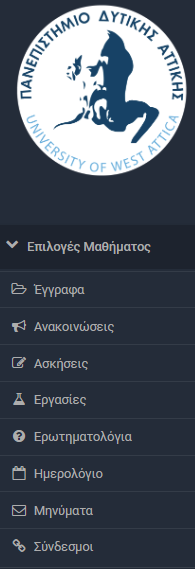 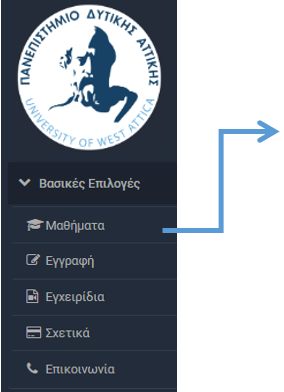 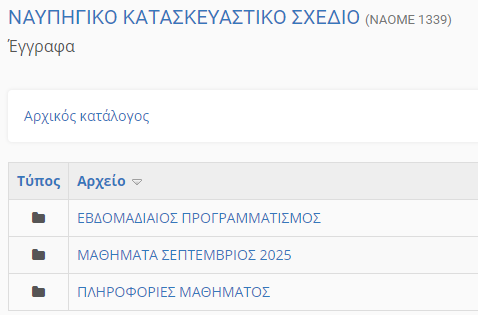 3
eclass.uniwa.gr
ΤΕΧΝΙΚΗ ΝΟΜΟΘΕΣΙΑ - ΘΕΩΡΙΑ ΓΙΩΡΓΟΣ ΧΑΤΖΗΚΩΝΣΤΑΝΤΗΣ
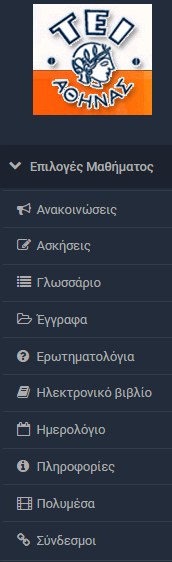 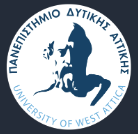 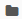 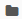 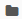 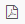 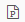 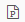 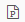 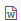 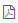 4
eclass.uniwa.gr
ΤΕΧΝΙΚΗ ΝΟΜΟΘΕΣΙΑ – ΕΡΓΑΣΤΗΡΙΟΓΙΩΡΓΟΣ ΧΑΤΖΗΚΩΝΣΤΑΝΤΗΣ
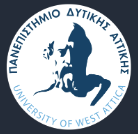 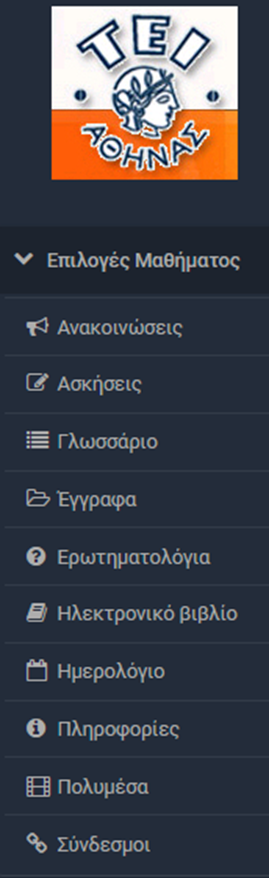 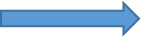 5
ocp.teiath.gr
Ανοιχτά Ακαδημαϊκά Μαθήματα στο ΤΕΙ Αθήνας  Μαθήματα
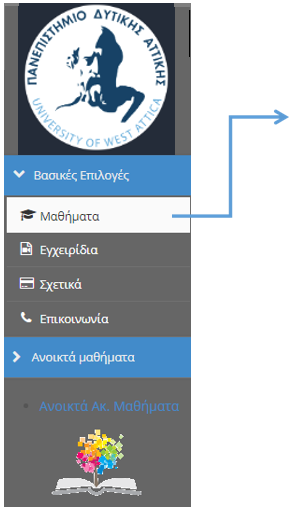 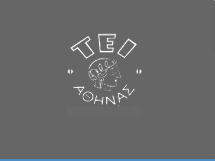 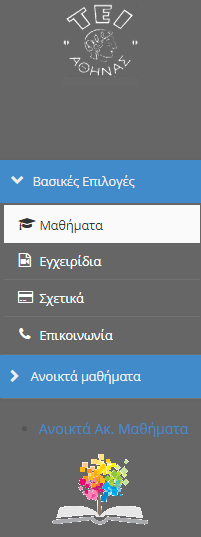 Σχολή Τεχνολογικών Εφαρμογών (STEF)  - 68 διαθέσιμα μαθήματα
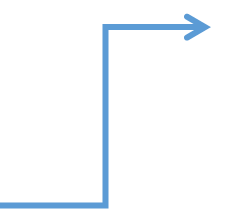 Τμήμα  Ναυπηγών Μηχανικών ΤΕ (NAFP) 23 διαθέσιμα μαθήματα
Προπτυχιακό πρόγραμμα σπουδών (NAFP_UNDER) – 23 διαθέσιμα μαθήματα
Τεχνική Νομοθεσία (Ε)  ( NAFP_UNDER 114)
Τεχνική Νομοθεσία (Θ)  ( NAFP_UNDER 117)
Διαφάνειες 8,9,10
Διαφάνεια 7
6
ocp.teiath.gr
Τεχνική Νομοθεσία (Θ)
Γεώργιος Χατζηκωνσταντής
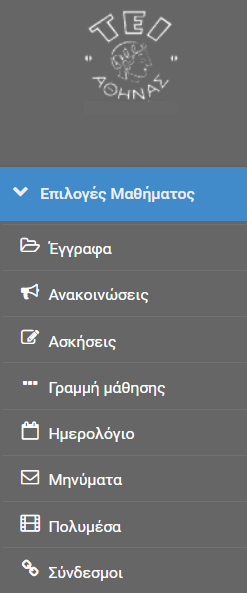 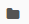 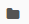 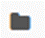 φωτογραφίες  με κατασκευαστικές λεπτομέρειες
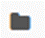 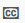 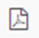 Διδακτικές σημειώσεις (ΜΕΡΟΣ 2- ΚΕΦ. 1 / ΣΤΟΙΧΕΙΑ ΓΕΝΙΚΗΣ ΔΙΑΤΑΞΗΣ ΠΛΟΙΟΥ
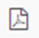 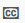 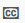 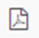 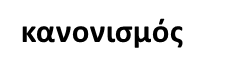 κανονισμός
7
ocp.teiath.gr
Τεχνική Νομοθεσία (Ε)
Γεώργιος Χατζηκωνσταντής
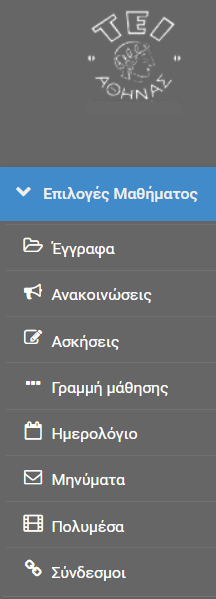 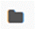 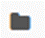 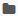 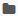 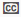 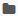 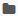 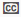 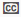 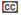 Πίνακες  με πλήρη στοιχεία
Όλα τα παραπάνω σε μορφή pdf
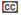 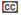 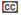 Σχέδια υπολογισμοί
8
ocp.teiath.gr
Τεχνική Νομοθεσία (Ε)
Γεώργιος Χατζηκωνσταντής
Γενικά πολυμεσικά αρχεία
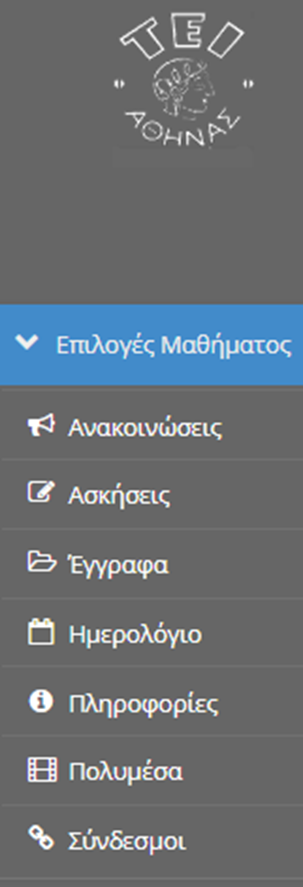 Όλα τα παραπάνω αρχεία είναι σε μορφή   video – διαλέξεων
Δημιουργός : Γεώργιος Χατζηκωνσταντής , Εκδότης : Ανοιχτά Ακαδημαϊκά Μαθήματα ΤΕΙ Αθήνας
9
ocp.teiath.gr
Τεχνική Νομοθεσία (Ε)
Γεώργιος Χατζηκωνσταντής
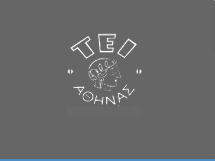 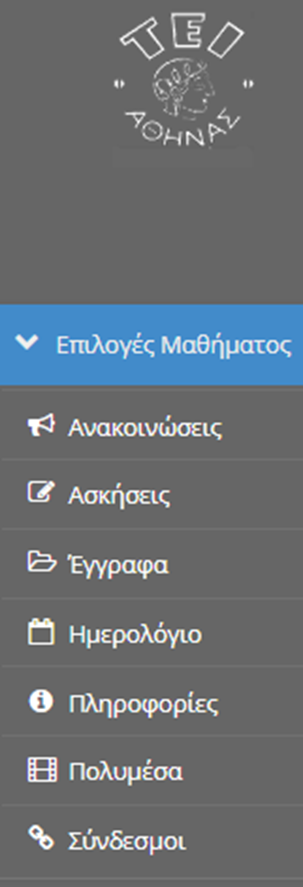 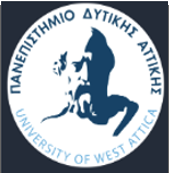 10